Stereotypy národností a znaky pro národy v českém znakovém jazyce
diplomová práce Bc. Lucie Břínkové
EVA NOVÁKOVÁ, NELA JIRSOVÁ
Popis diplomové práce
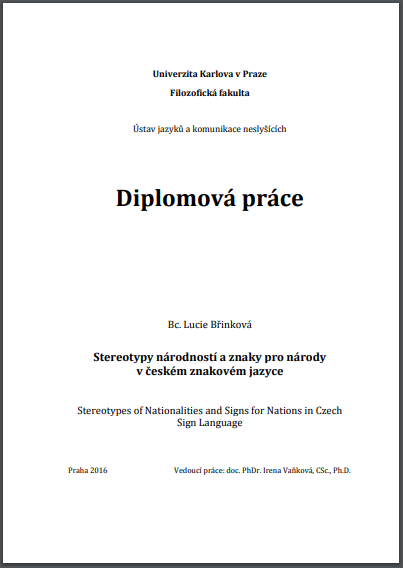 autorka:  Bc. Lucie Břínková 
vedoucí práce: doc. PhDr. Irena Vaňková, CSc., Ph.D. 
oponent práce: PhDr. Klára Richterová 
rozsah práce: 120 stran textu, 110 stran příloh
datum obhajoby: 15. 6. 2016 
klasifikace obhajoby: výborně
Cíl práce
přinést informace o tom, jak jsou utvářeny etnické stereotypy v českém znakovém jazyce, a několik z nich představit (Francouz, Ital, Američan, Němec, Rus, Slovák, Polák, Rakušan, Vietnamec, Rom)
navrhnout metodologický postup pro zkoumání stereotypů v českém znakovém jazyce na základě postupu využívaného v mluvených jazycích 
 položit základ pro obsáhlejší výzkum tohoto tématu
Obsah práce
Teoretická část: 
vymezení pojmů souvisejících s tématem (kognitivní lingvistika, jazykový obraz světa, kategorizace, stereotyp,…)
 zkoumání etnického stereotypu Němce v češtině (na základě Bartmińského metodologie) – výstupem definice současného stereotypu Němce v jazykovém obraze slyšících Čechů

Výzkumná část:
představení kognitivních definic stereotypů vybraných národností ve světě Neslyšících
Závěr:
popis tendencí vytváření stereotypů projevujících se v českém znakovém jazyce
upozornění na problémy, které se k výzkumu této problematiky vážou
Model J. Bartminského v úpravě pro český znakový jazyk
Práce se třemi  typy dat: 
jazyková data – získaná při rozhovorech s Neslyšícími 
původ znaku: motivace
synonyma
etnonyma derivovaná od neutrálního etnonyma
etnonyma přejatá z domorodých znakových jazyků
etnonyma motivovaná psanou podobou daného českého výrazu
etnonyma motivovaná vzhledovými, povahovými či kulturními rysy
etnonyma motivovaná událostí v komunitě Neslyšících spojenou s danou národností
etnonyma spojená s událostí, kterou zaznamenal celý svět
propria – jmenné znaky
nepřímá pojmenování a typické kolokace
textová  data– získána z rozhovorů s pěti neslyšícími pamětníky v rámci projektu Paměť národa
empirická data– získávána z rozhovorů se 17 neslyšícími respondenty

 výstupem kognitivní definice, která shrnuje stereotyp daného národa na základě popsaných dat
Stereotyp Němce v českém znakovém jazyce
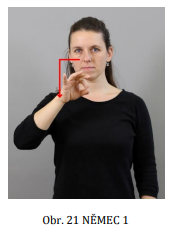 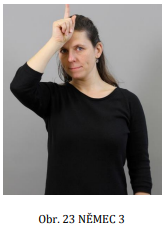 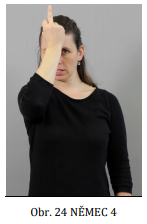 aktivně užíván všemi respondenty
možná souvislost se znakem HITLER
varianta přejatá z německého znakového jazyka
vizuální motivace přilbou, kterou měli němečtí vojáci v první světové válce
znak odvozený od varianty č. 3
změna orientace dlaně a tvaru ruky v hrubé gesto 
„Němec je někdo, od koho si udržuji odstup.“
Shrnutí – kognitivní definice Němce: 
spojován s druhou světovou válkou, necitlivá a hrubá bytost, která rozkazuje, chladný a přísný (tato spojitost pevněji ukotvena v ČZJ než v českém jazyce)
Němec je namyšlený a sobecký, hloupý, bohatý a nepřátelský
Stereotyp Vietnamce v českém znakovém jazyce
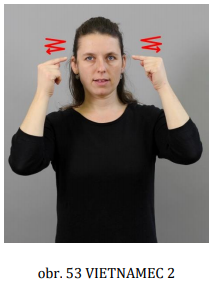 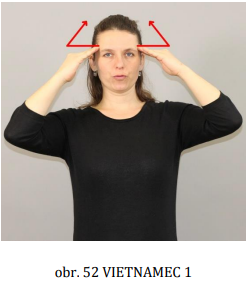 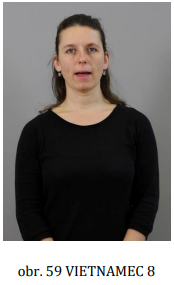 znak uvedlo 16 respondentů 
znak pocházející z místního znakového jazyka
popisný – odkazuje ke slaměnému trojúhelníkovému klobouku, který Vietnamci ve Vietnamu nosí
výrazná artikulace žvatlání
odkaz k roztomilé, ale naprosto nesrozumitelné češtině , která ztěžuje odezírání
„Vietnamec mluví česky legračně a nesrozumitelně.“
znak uvedlo  všech 17 respondentů 
znak popisný – odkazuje k šikmým očím
 „Vietnamec má šikmé oči.“
Shrnutí – kognitivní definice Vietnamce :
stereotyp ukotven velmi pevně a jasně, - má šikmé oči, je dotěrný obchodník, mluví nesrozumitelně, …
stereotypy  úzce spojeny se stereotypy slyšících
Závěr
Autorka narazila na několik problémů:
český znakový jazyk rozlišuje mezi znaky pro označení státního území a označení příslušníka národnosti pouze kontextově – znaky vypadají stejně
nejsilnějším stereotypem ve znakových jazycích je zřejmě stereotyp slyšícího
etnických stereotypů není tolik, možná kvůli současné soudržnosti komunity Neslyšících napříč národy  

Důležitá zjištění:
nejsilnější stereotyp je svázán s Němcem, Američanem, Vietnamcem a Romem
etnické stereotypy v ČZJ jsou často viditelné již ve formě neutrálního znaku (např. RUS – červený nos) 
tvary ruky D mají tendenci ke změně v hrubé gesto (viz NĚMEC)
Posudek vedoucího práce
Zápory 
problematické formulace některých konotací 
„vliv ze slyšící společnosti“ a „přirozený stereotyp, s nímž se komunita Neslyšících ztožňuje“ klade do protikladu, což není nutně pravda
Klady
jedinečné zajímavé téma 
rozsah práce 
text je propracován velmi pečlivě, minimum chyb
Posudek oponenta
Klady
zajímavá problematika 
materiál je pečlivě popsán, utříděn i přehledně prezentován 
přináší cenná zjištění i pro další výzkum 
úvodní kapitoly mají logickou kompozici 
koncepty kognitivní lingvistiky jsou vybírány uvážlivě
Zápory
 několik pasáží by si zasloužilo bližší objasnění 
 problematický způsob prezentace příznakových etnonym 
 data z Nekulovy stati z roku 1999 pokládá za současná, zatímco data, která získala při rozhovorech s neslyšícími, za současná nepovažuje 
 nedostatky v terminologických vymezeních (např. domorodé znakové jazyky)
VLASTNÍ HODNOCENÍ
Klady
zajímavé téma (první práce s tímto zaměřením) 
přehledné zpracování 
práce se nám celkově líbila a dobře se četla
Zápory 
grafické zpracování přílohy (tabulek) 
používání nesprávného termínu „domorodé znakové jazyky“ 
špatné číslování obrázků na stranách 74 – 78
Děkujeme za pozornost!
BŘINKOVÁ, Lucie. Stereotypy národností a znaky pro národy v českém znakovém jazyce. Praha, 2016. Diplomová práce. Univerzita Karlova, Filozofická fakulta, Ústav jazyků a komunikace neslyšících. Vedoucí práce Vaňková, Irena.